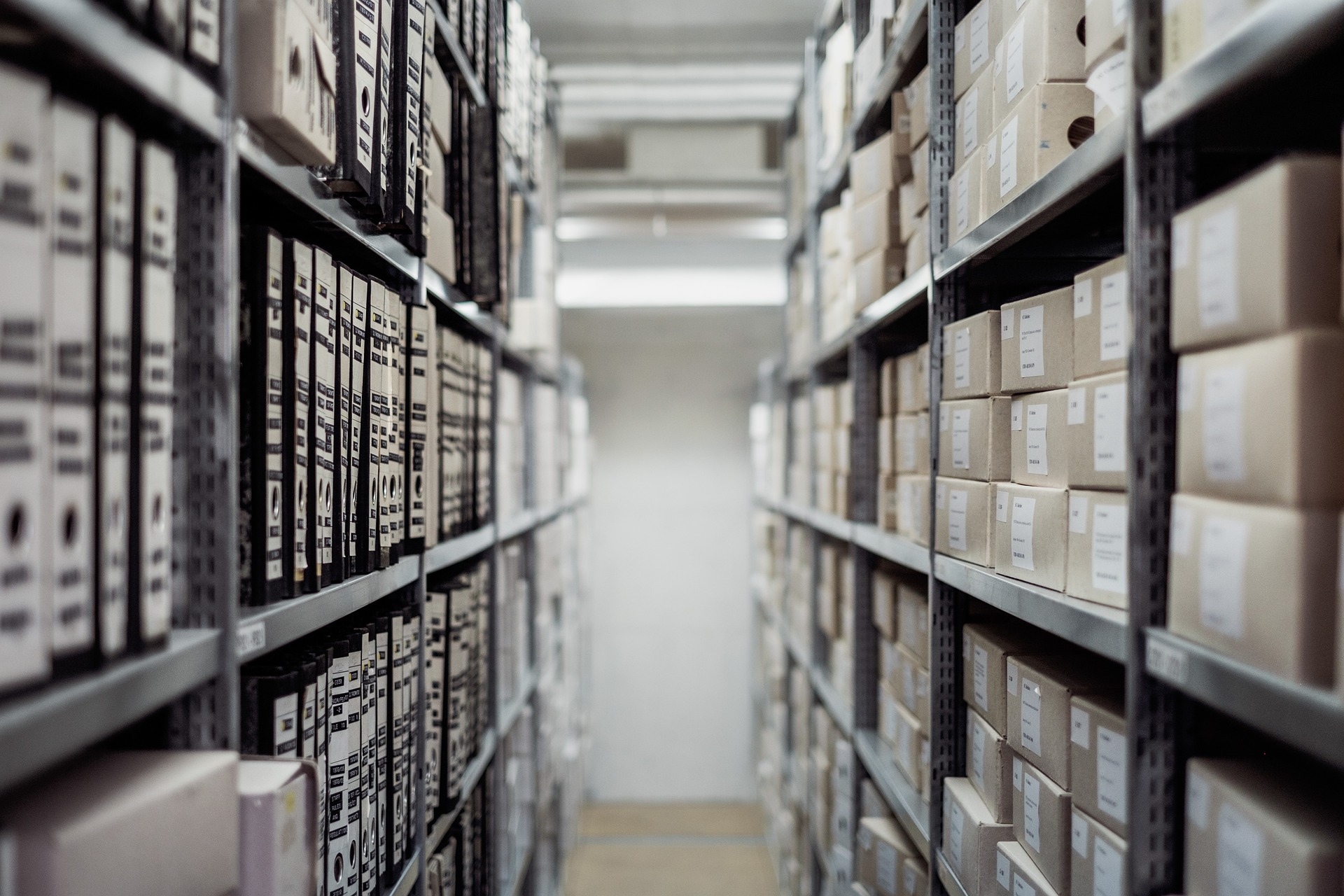 Архивный отдел Администрации
городского округа Лыткарино
Московской области
ОСНОВНЫЕ ЗАДАЧИ АРХИВА
КОМПЛЕКТОВАНИЕ АРХИВА
 В списке источников комплектования −17 организаций. Все организации − источники комплектования имеют согласованные номенклатуры дел.                На 01.01.2023  в архивном отделе находится 106 фондов, 18156 ед.хр. управленческой документации, научно-технической документации, машиночитаемых документов и документов по личному составу, отнесенных к федеральной собственности, собственности Московской области, муниципальной собственности.
Рост объема хранимых документов
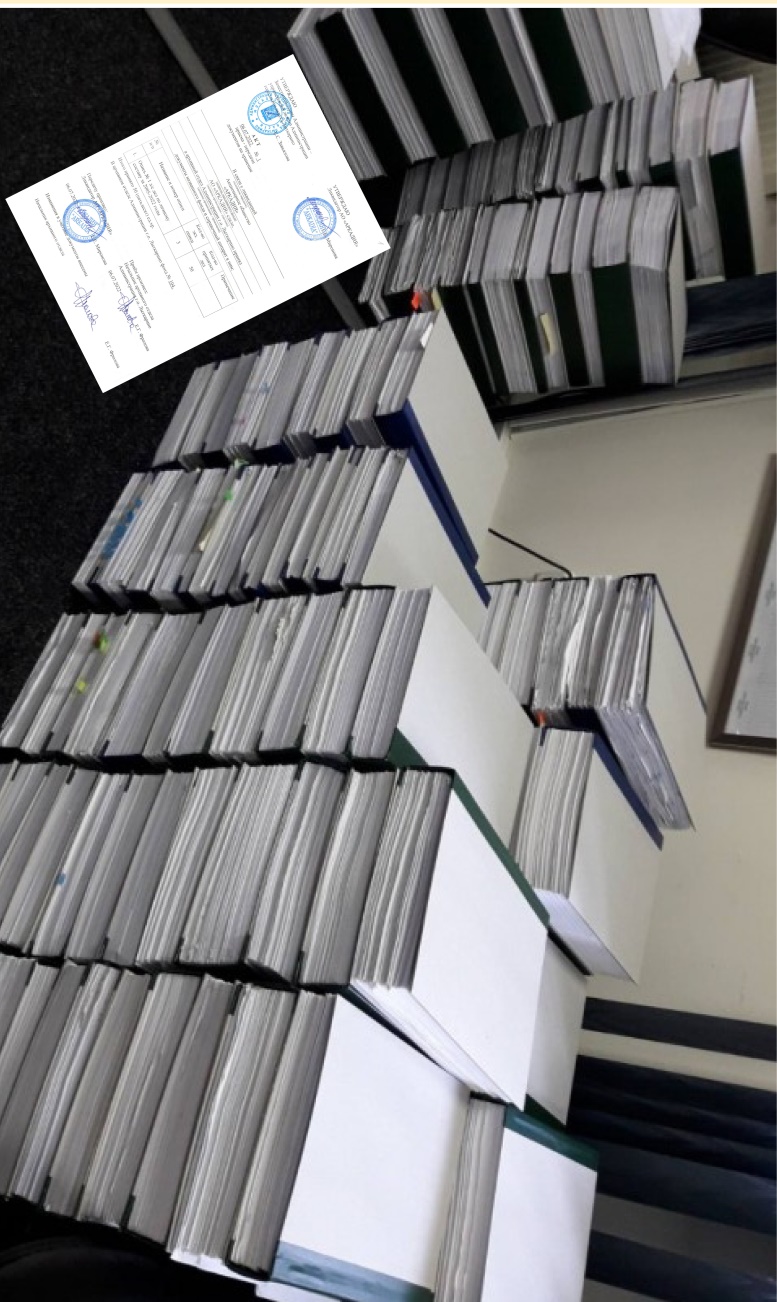 КОМПЛЕКТОВАНИЕ АРХИВА
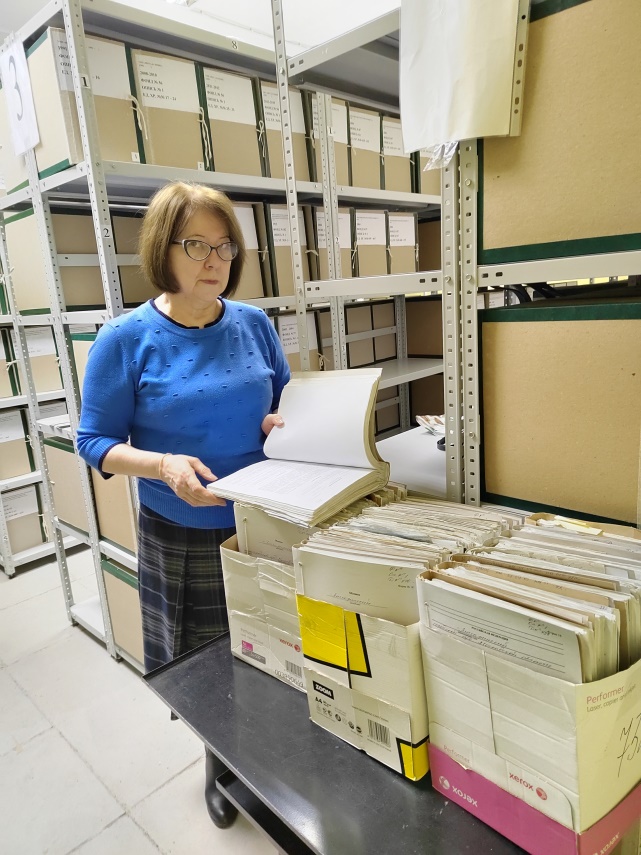 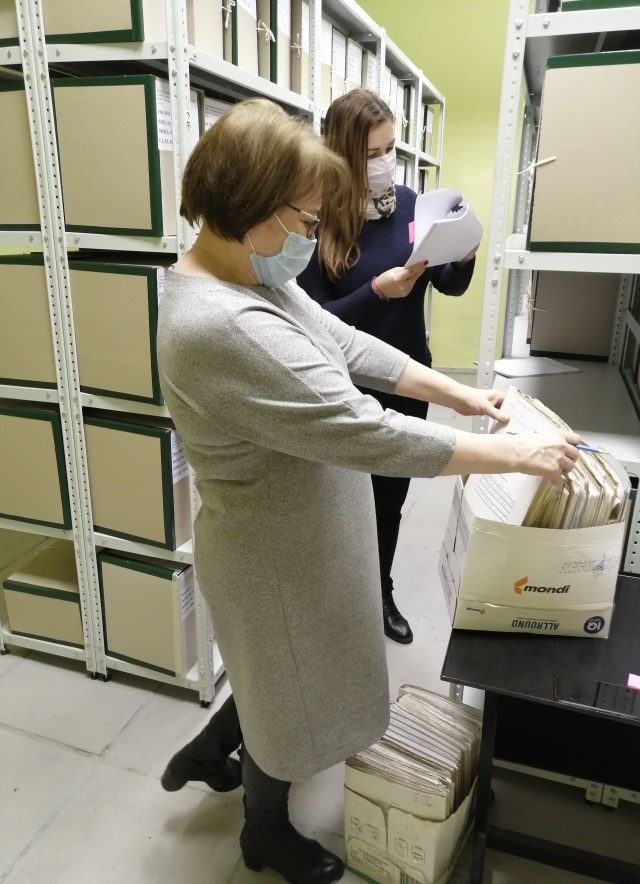 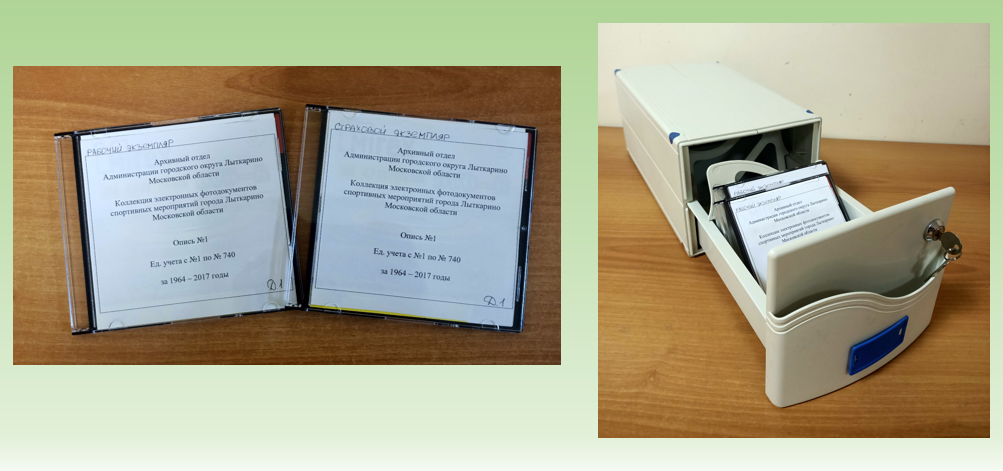 Машиночитаемые документы
УЧЕТ ДОКУМЕНТОВ
Учетные документы

книга учета поступлений и выбытия документов
список фондов
лист фонда
архивная опись
реестр описей
паспорт архива
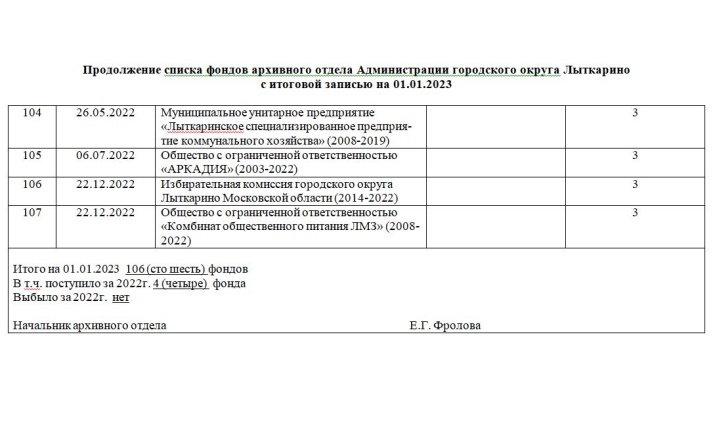 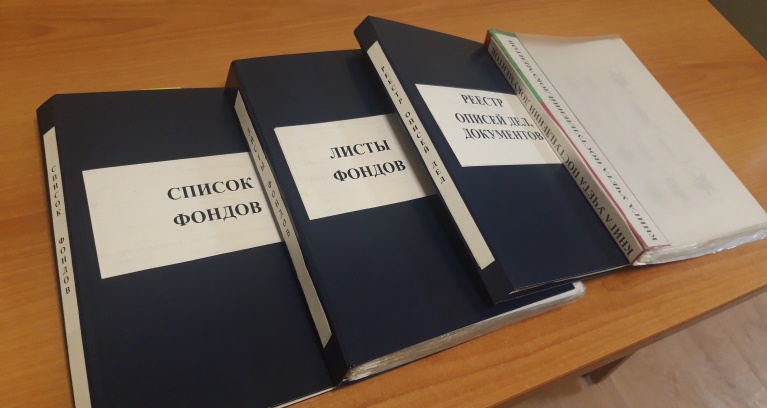 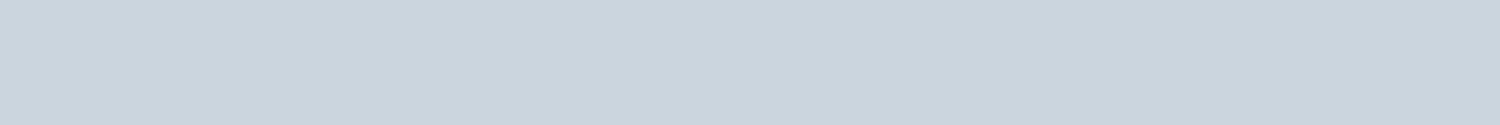 Автоматизация ведения архива – работа с ПК «Архивный фонд»,
версия 5.0.2
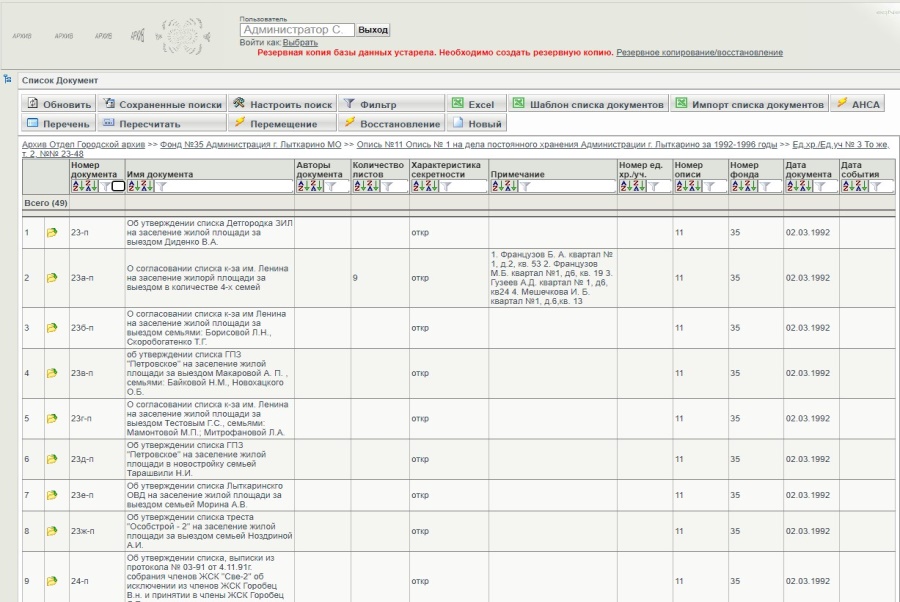 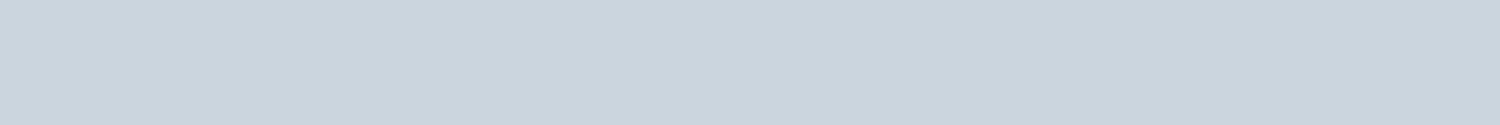 ОБЕСПЕЧЕНИЕ СОХРАННОСТИ
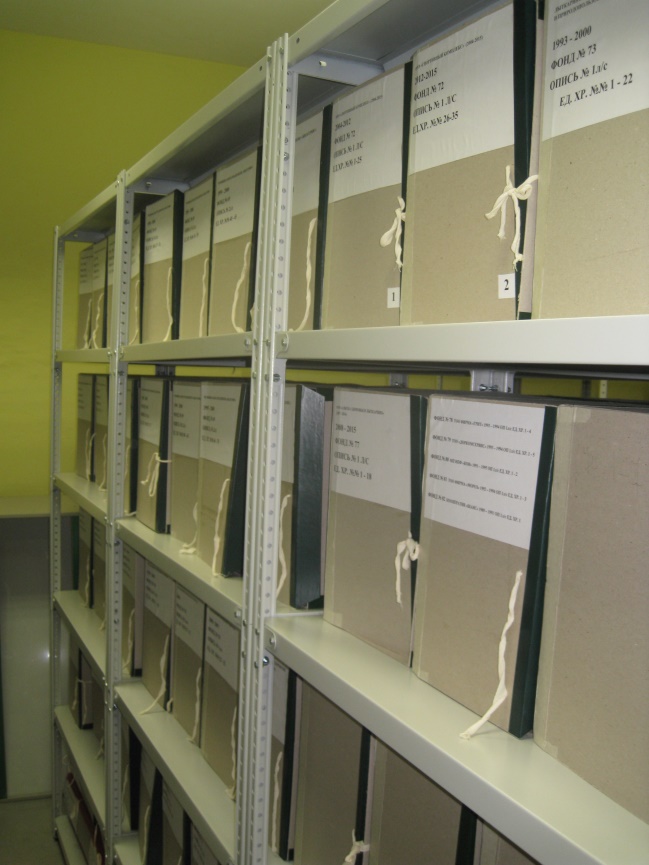 Приобретено 60 п.м. стеллажного оборудования.
Общая протяженность стеллажных полок 485 п.м.
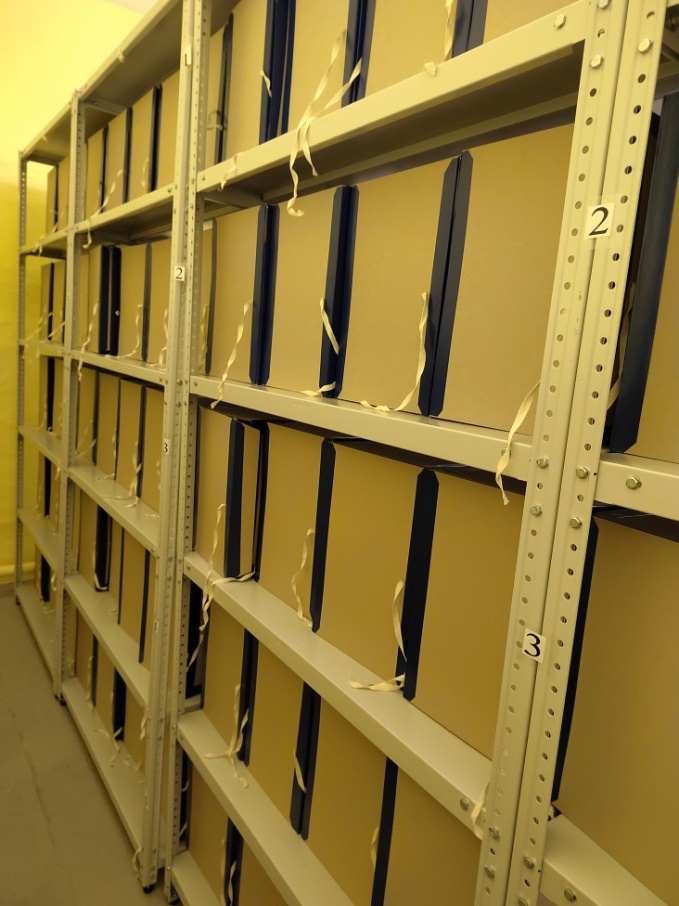 Приобретено 300 архивных коробок.
Картонирование архивных документов – 100%
ОБЕСПЕЧЕНИЕ СОХРАННОСТИ
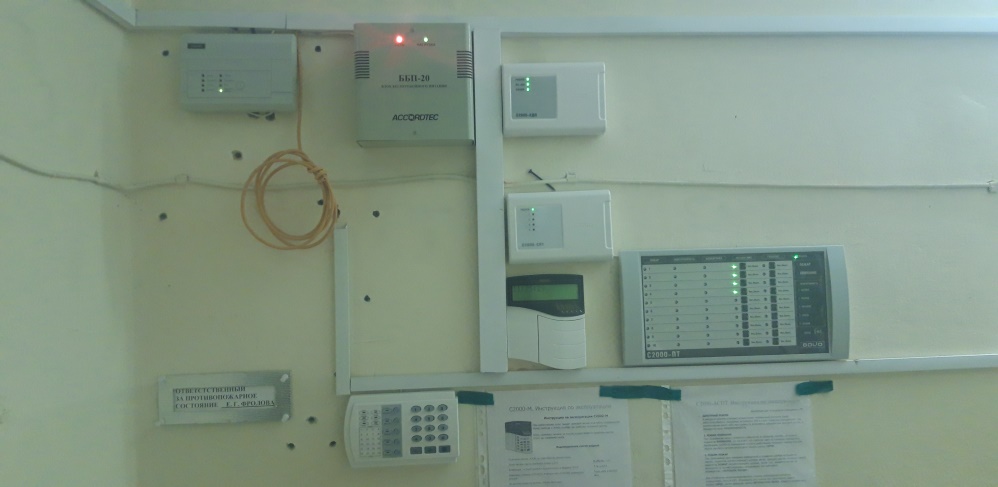 Все помещения оснащены охранно-пожарной сигнализацией  с выводом на пульт охраны, системой автоматического пожаротушения, огнетушителями, увлажнителями воздуха
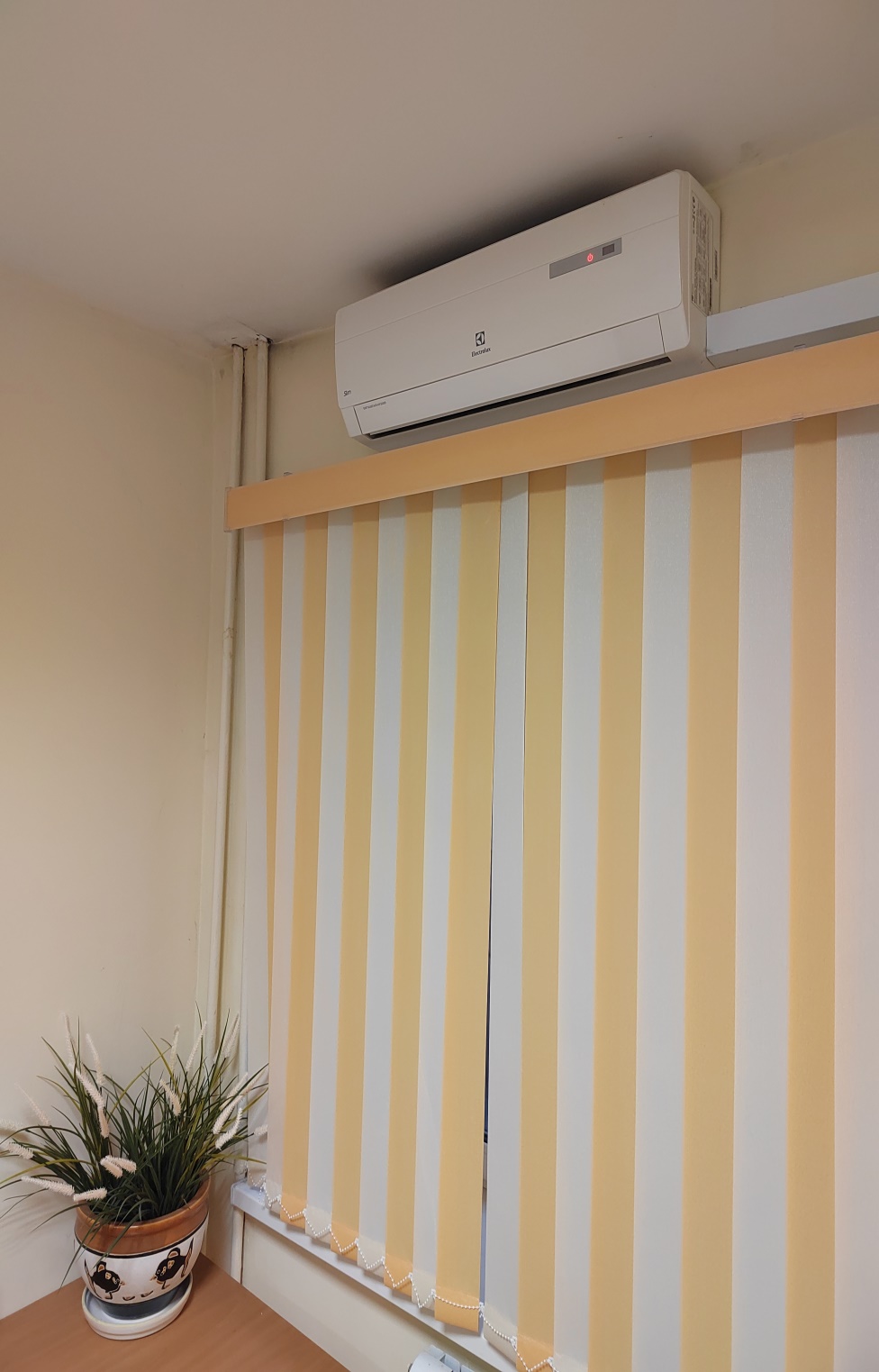 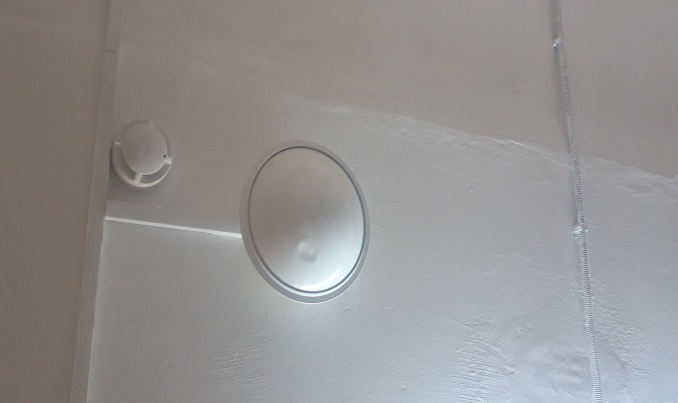 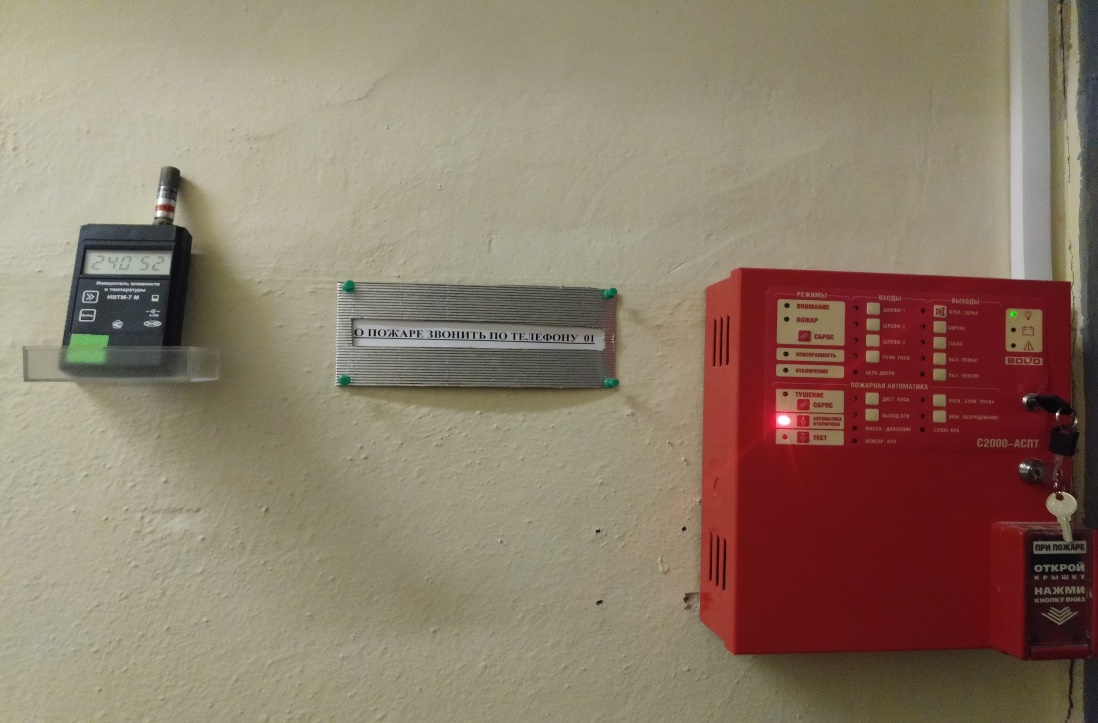 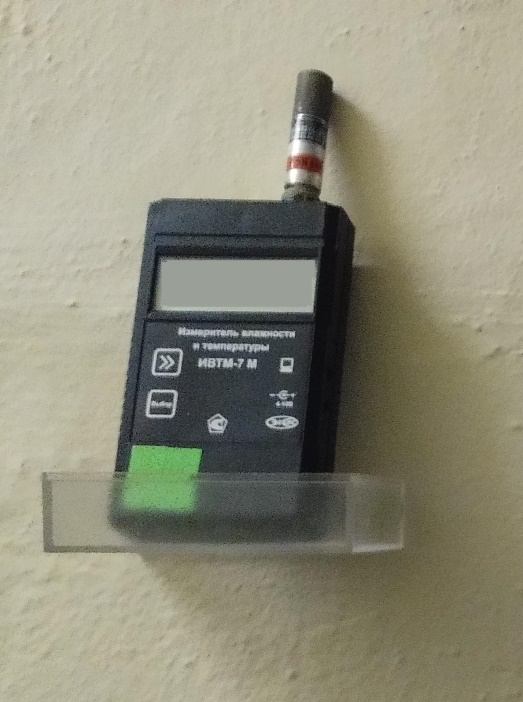 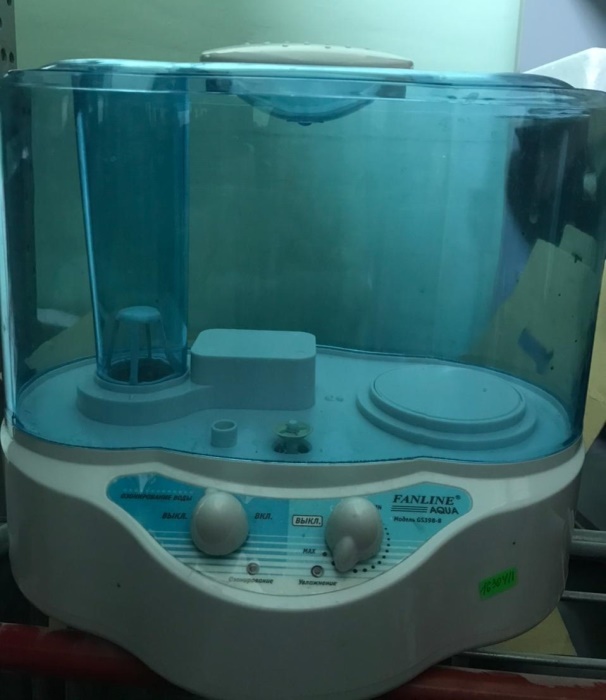 Поддерживается оптимальный температурно-влажностный режим: tº  17-19ºC, влажность 50-55%
СОЗДАНИЕ НАУЧНО-СПРАВОЧНОГО АППАРАТА К ДОКУМЕНТАМ АРХИВА
За 2020-2022 годы утверждено и согласовано описей дел поступивших фондов

Управленческая документация – 3 описи
НТД – 2 описи
Электронные фотодокументы – 3 описи
Документы по личному составу – 12 описей
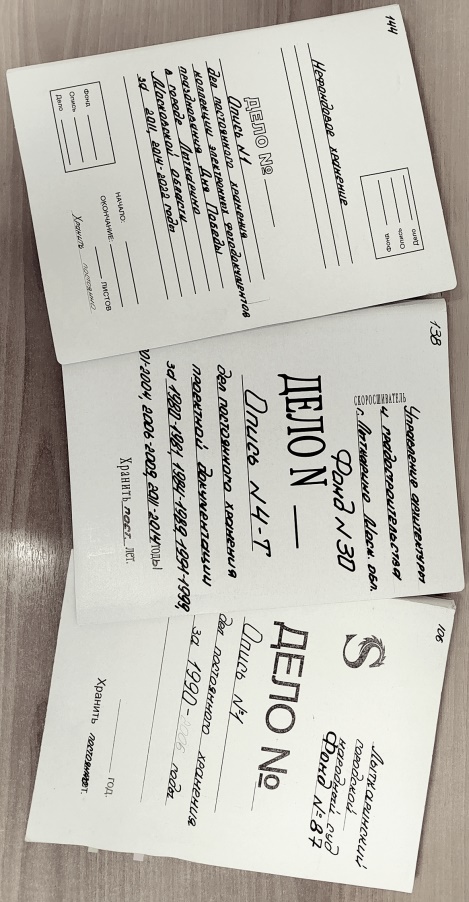 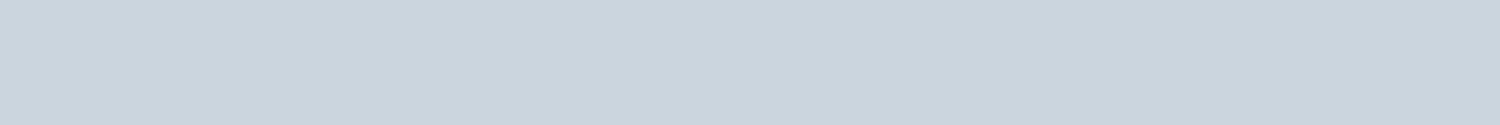 Описаны:

Коллекция электронных фотодокументов спортивных мероприятий города Лыткарино Московской области за 1964-2017 годы.
Коллекция электронных фотодокументов празднования Дня города Лыткарино Московской области за 2010-2021 годы.
Коллекция электронных фотодокументов празднования Дня Победы в городе Лыткарино Московской области за 2011-2021 годы.
ИСПОЛЬЗОВАНИЕ ДОКУМЕНТОВ
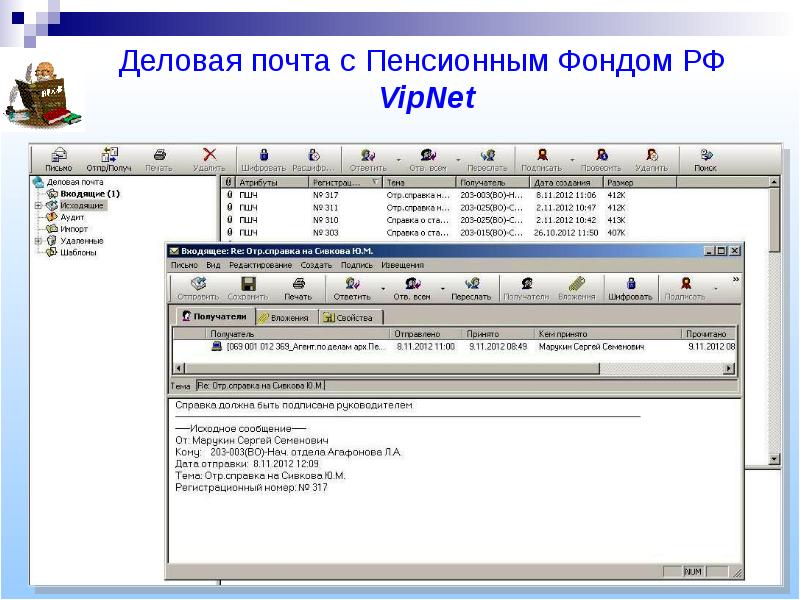 Исполнено запросов за 2020-2022 годы, поступивших:

РПГУ – 820
МСЭД – 534
VipNet – 6
Иным способом – 130

Всего 1490 запросов
ИСПОЛЬЗОВАНИЕ ДОКУМЕНТОВ
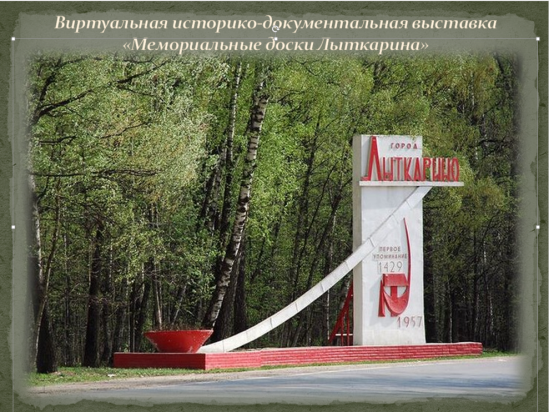 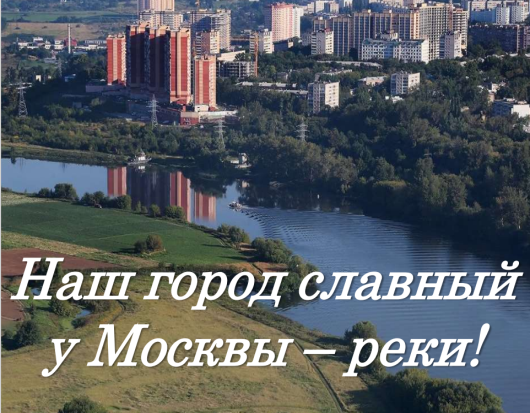 Виртуальные выставки
Стационарные выставки
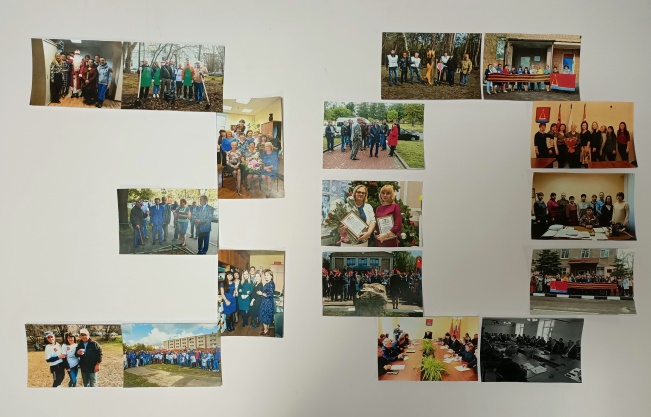 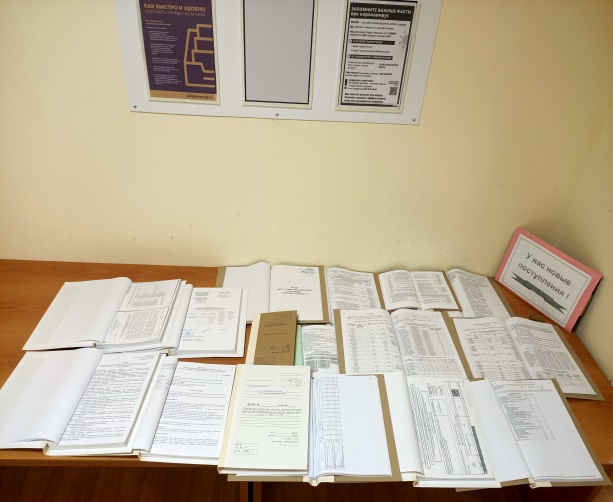 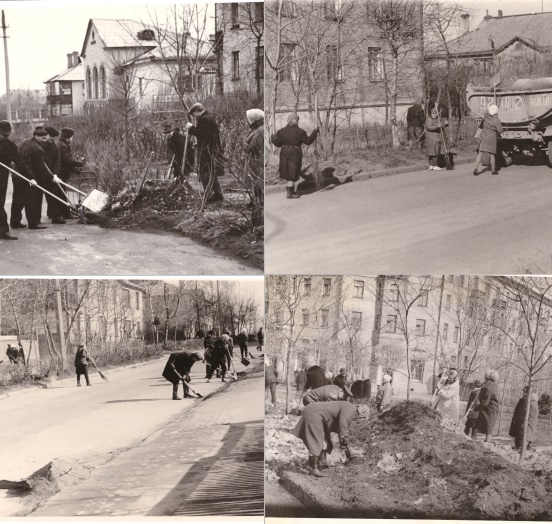 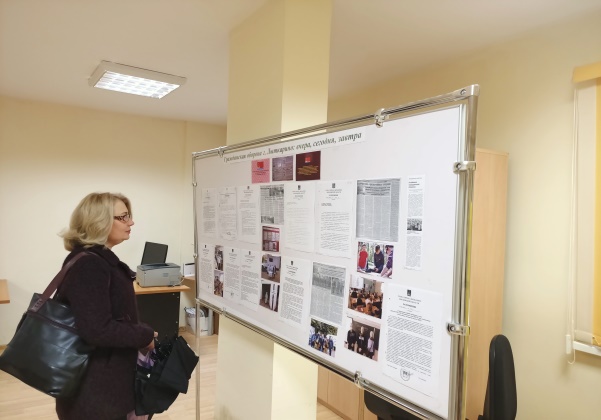 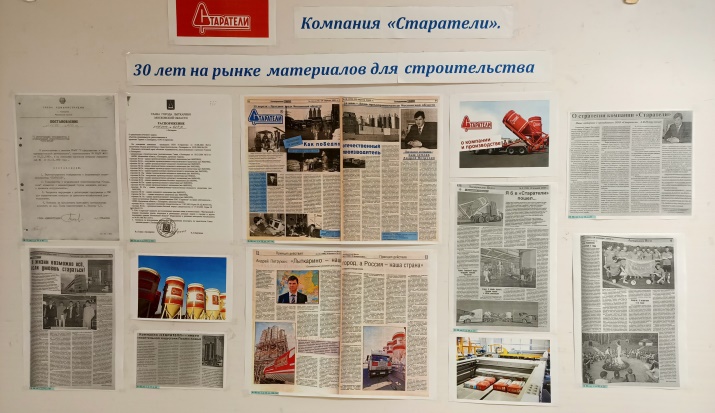 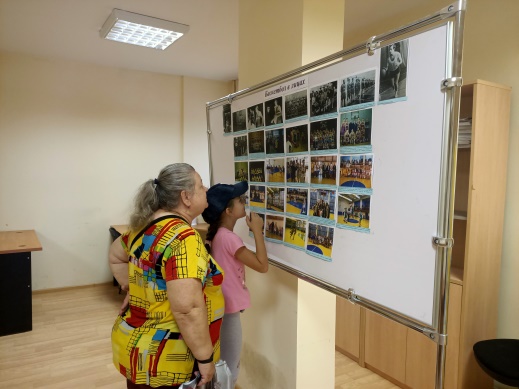 ИСПОЛЬЗОВАНИЕ ДОКУМЕНТОВ
Публикации в СМИ
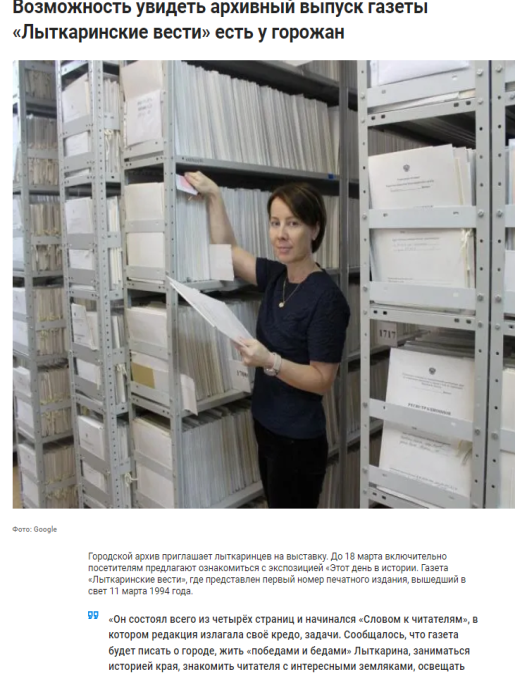 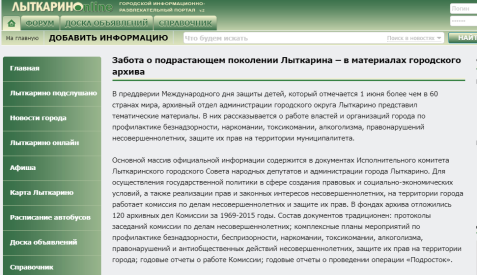 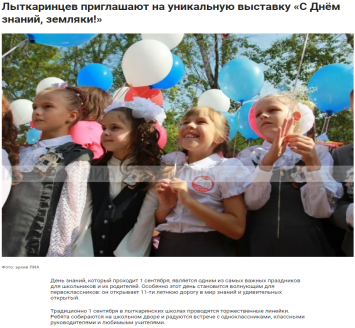 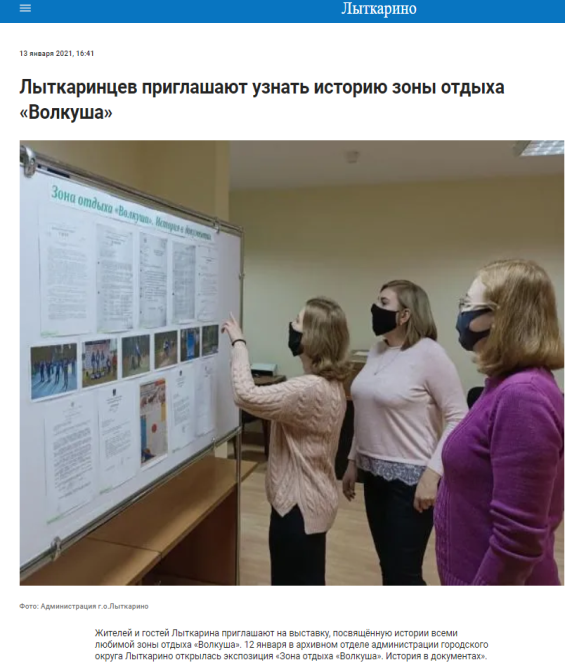 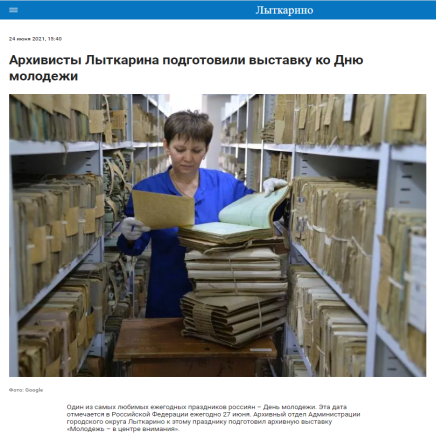 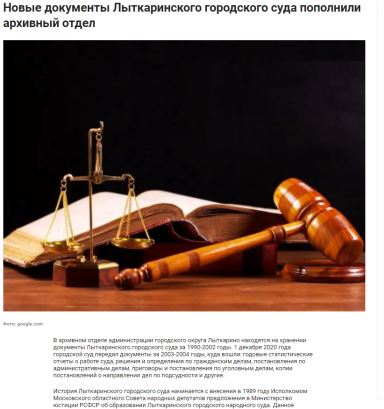 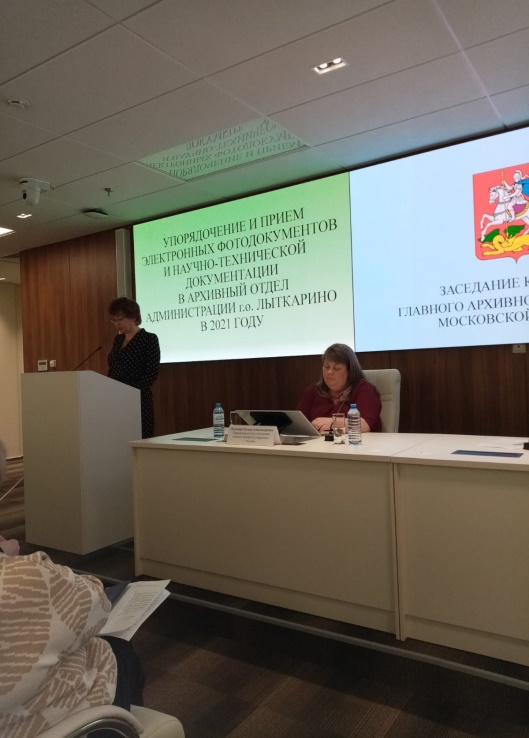 Участия в конференциях с докладом
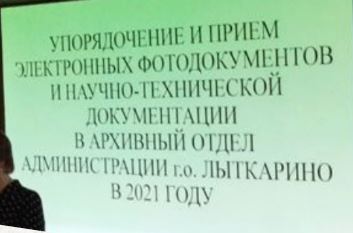 ИСПОЛЬЗОВАНИЕ ДОКУМЕНТОВ
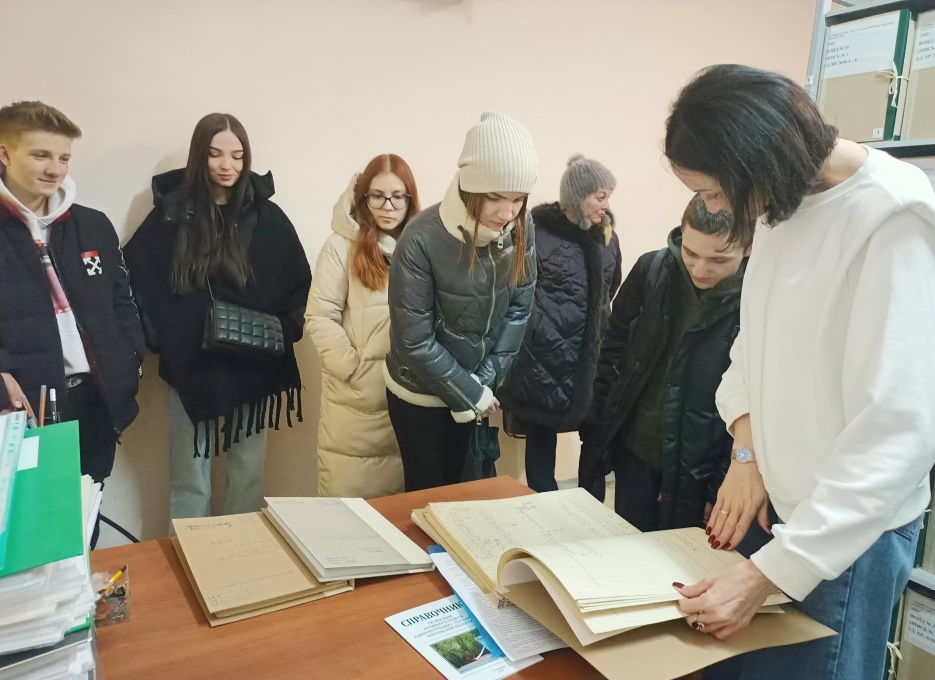 Экскурсии

 Студенты Лыткаринского промышленно-гуманитарного колледжа – Филиал ГБОУ высшего образования Московской области «Университет Дубна»
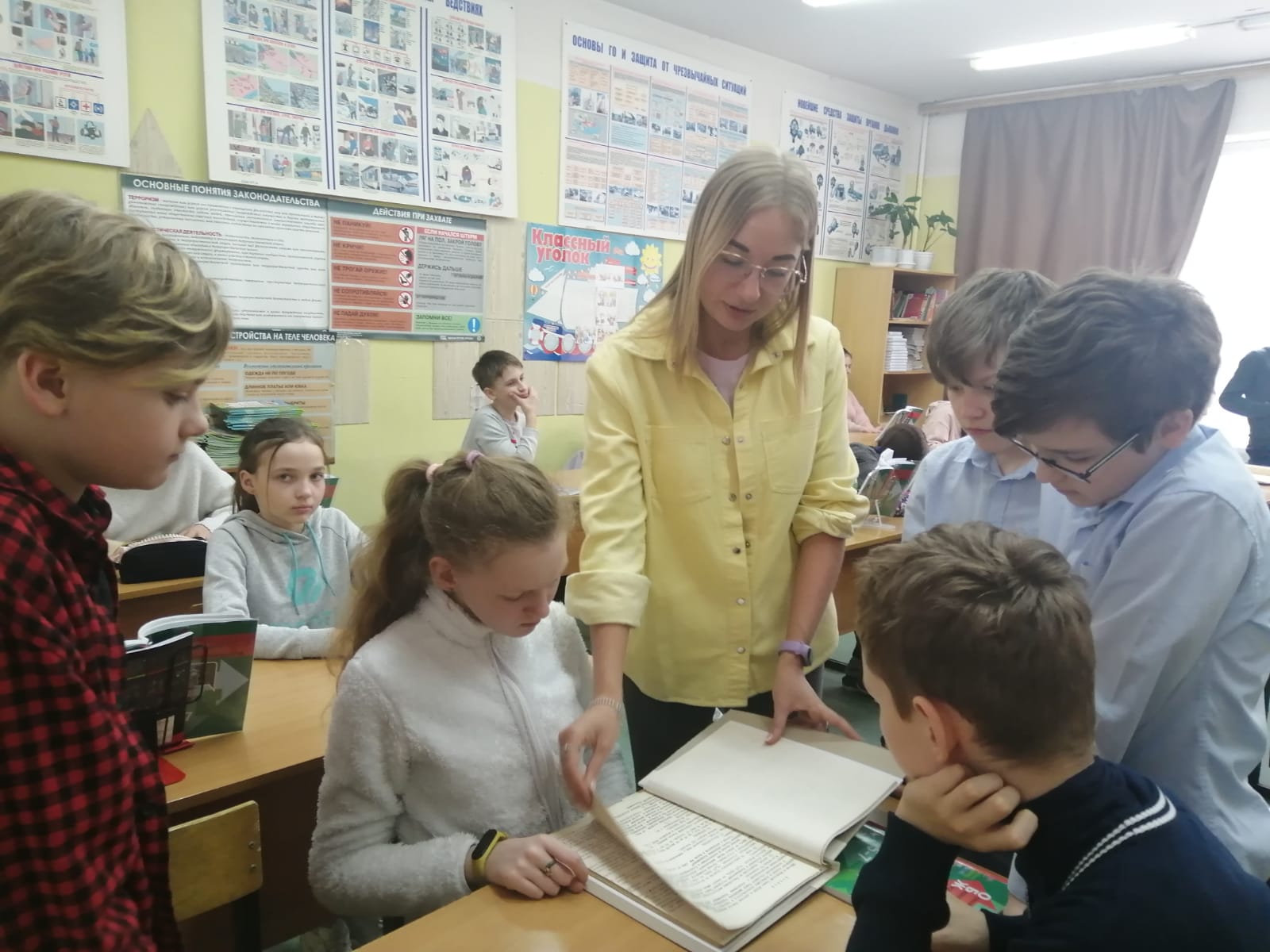 Уроки со школьниками

Что такое архив? Для чего он нужен?
Хранят историю архивы
Документы архива и работа с ними
ИСПОЛЬЗОВАНИЕ ДОКУМЕНТОВ
Оцифровка документов
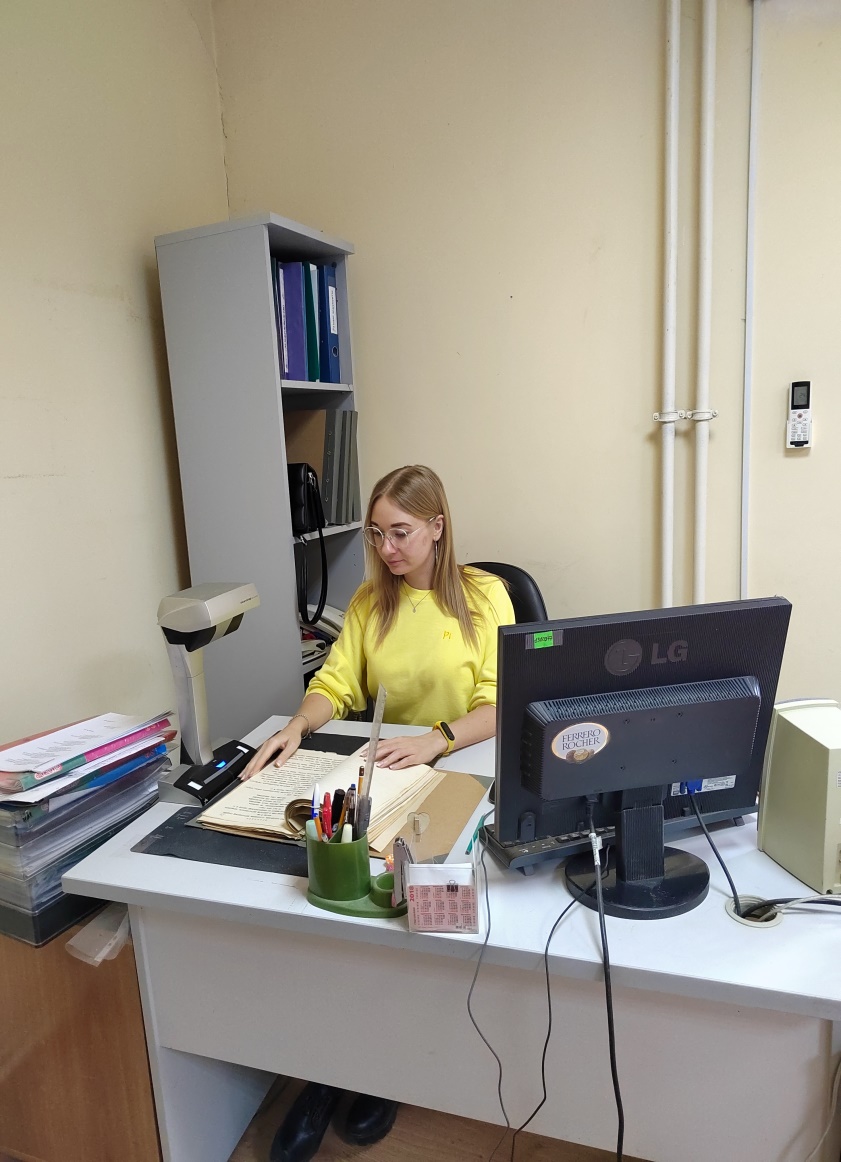 Тематические базы данных
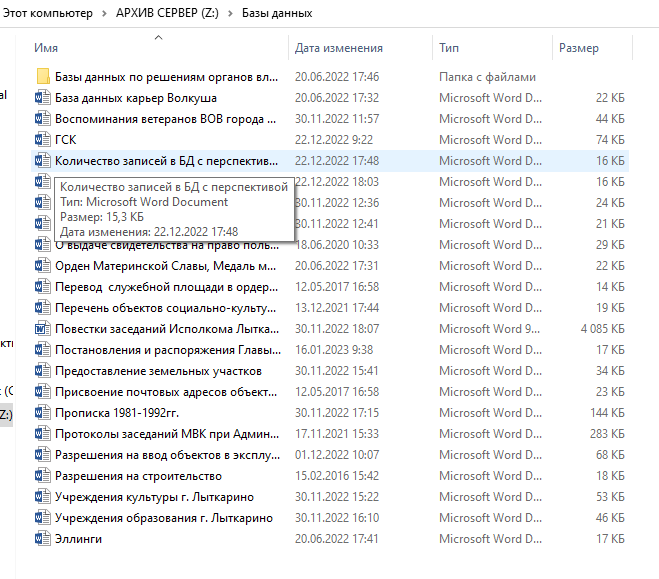 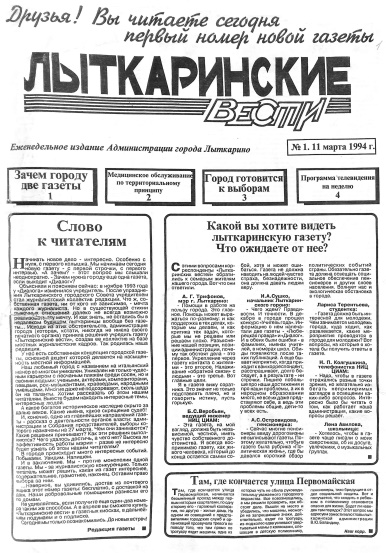 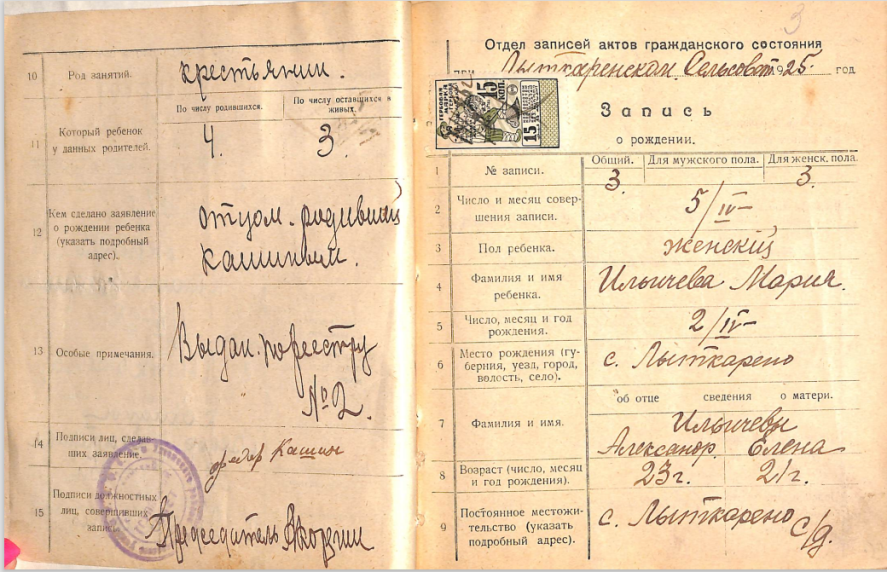 ПОВЫШЕНИЕ КВАЛИФИКАЦИИ
Количество сотрудников, прошедших повышение квалификации за         последние 3 года – 3 человека.

           2020 год – Московский областной филиал РАНХиГС
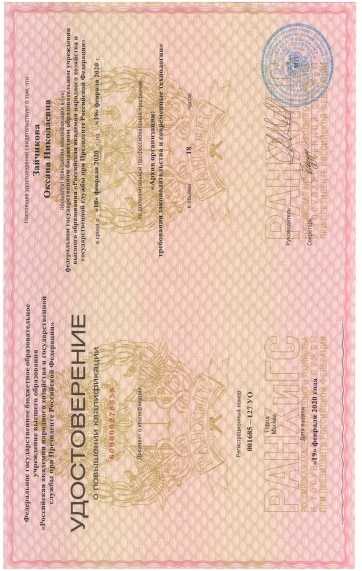 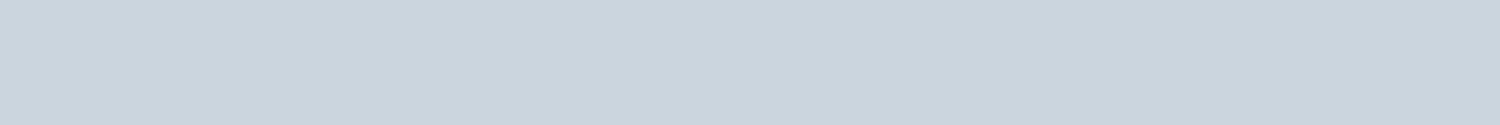  2021 год – Российская государственная библиотека
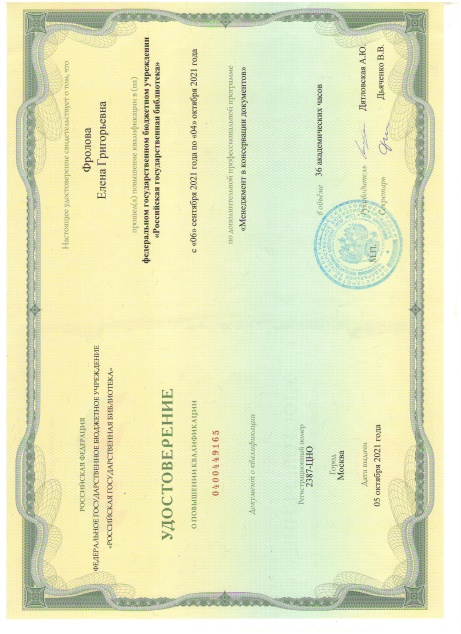 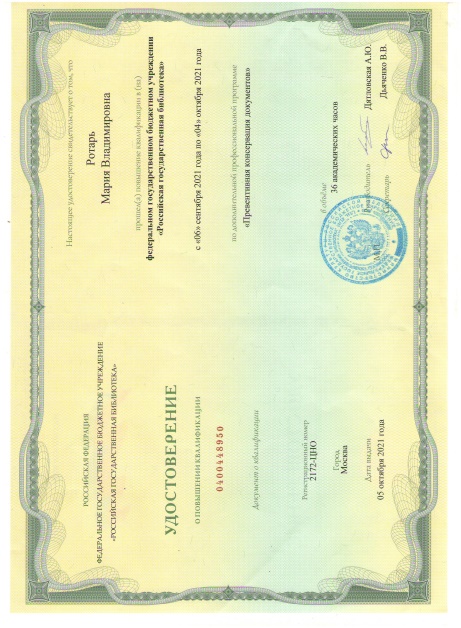 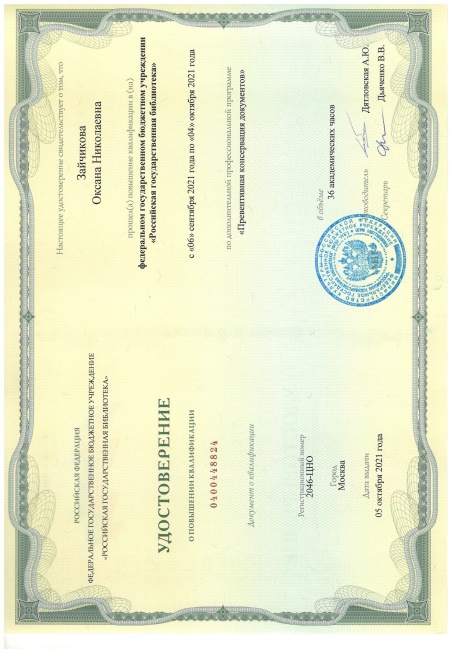 НАГРАДЫ ОТДЕЛА
 2021 год – Почетная грамота Главного архивного управления Московской области – 3 место в номинации «Взаимодействие архива         с организациями – источниками комплектования в категории «Лучший муниципальный архив МО муниципального образования с численностью населения менее 100 тысяч жителей по итогам Конкурса на лучший муниципальный архив МО за 2021 год».
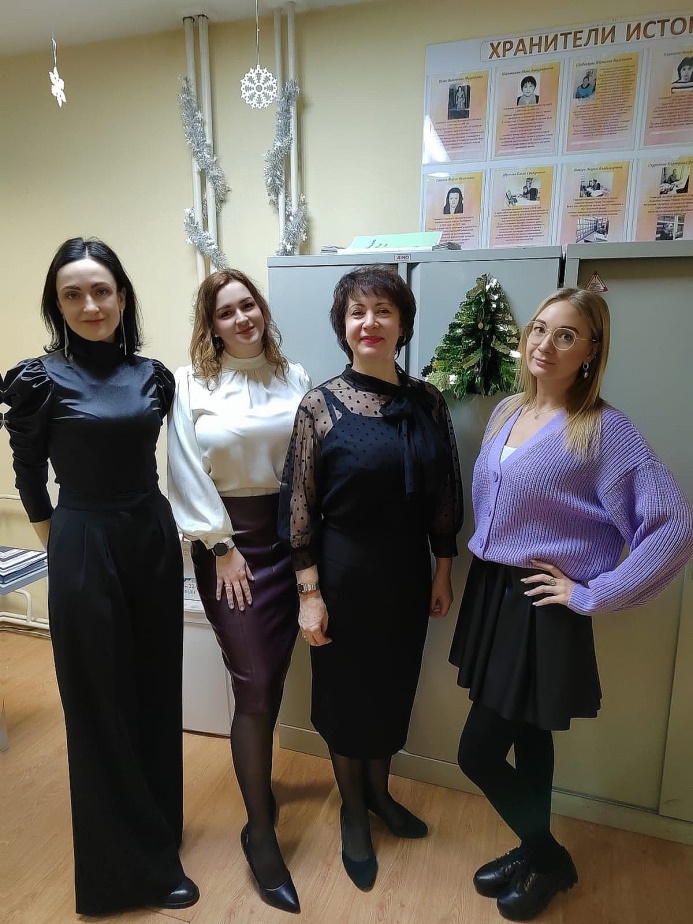 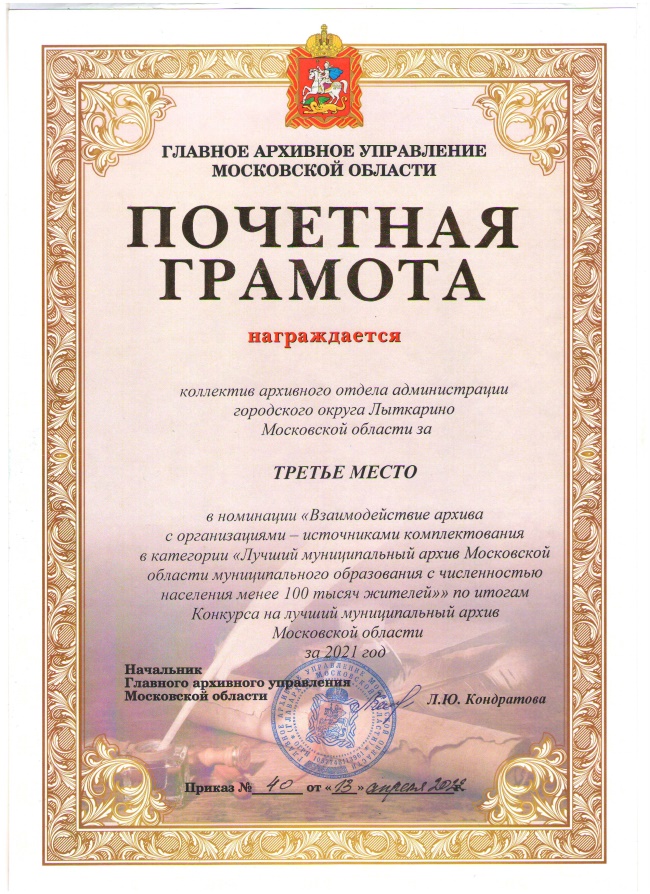 КОНТАКТНАЯ ИНФОРМАЦИЯ
 Адрес: 140083, Московская область, г. Лыткарино, ул. Cпортивная, д. 20,
   тел. 8(495) 725 63 13
 

 e-mail: arhive.lyt@mail.ru, ltkr_arhive-lyt@mosreg.ru


Страничка архивного отдела на сайте
     Администрации городского округа Лыткарино: 
     http://lytkarino.com/?page_id=9677







 Наличие аккаунта в социальных сетях:  https://ok.ru/profile/587476291720
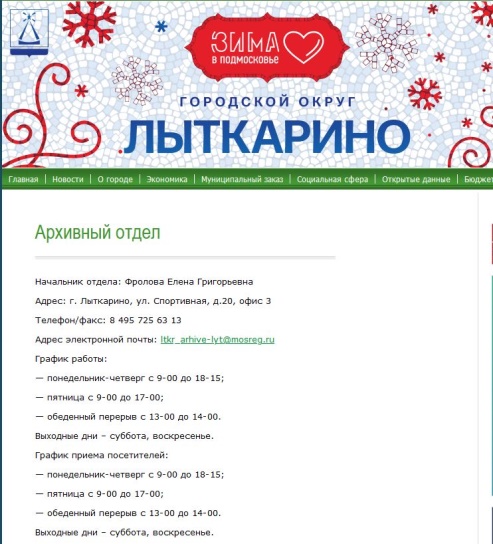